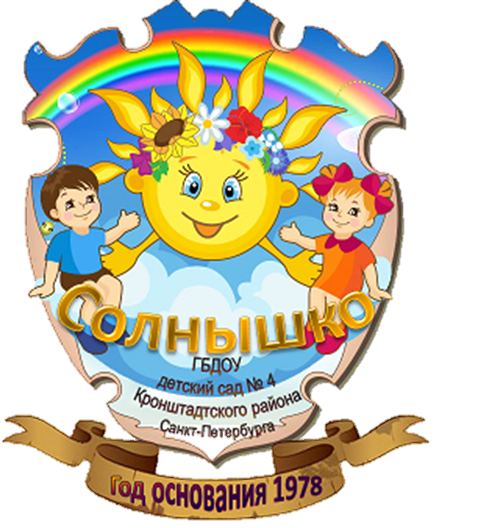 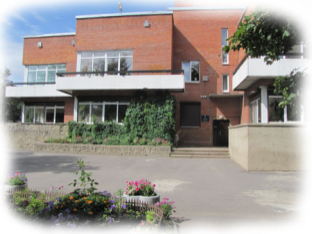 Мастер - класс городского уровня по использованию образовательных технологий деятельностного типа
ЧУОО ДПО «Центр повышения квалификации Образовательные технологии» СПб
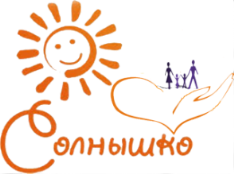 Тема: Авторский проект  "Сказки Чуковского“ "Транспорт"
Использование технологии mimio
   Авторский проект «Путешествие Винни-Пуха в страну знаний» с использование Mimio технологии
   Участники :
Тельнова С. А., учитель-дефектолог
Соколова Т. С., воспитатель
Емельянова Е. М., воспитатель
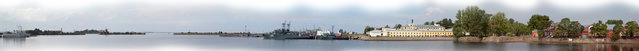 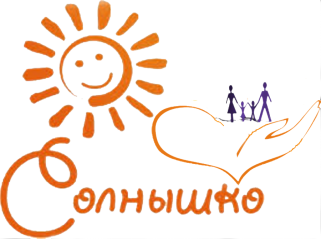 Мастер - класс городского уровня по использованию образовательных технологий деятельностного типа
ЧУОО ДПО «Центр повышения квалификации Образовательные технологии» СПб
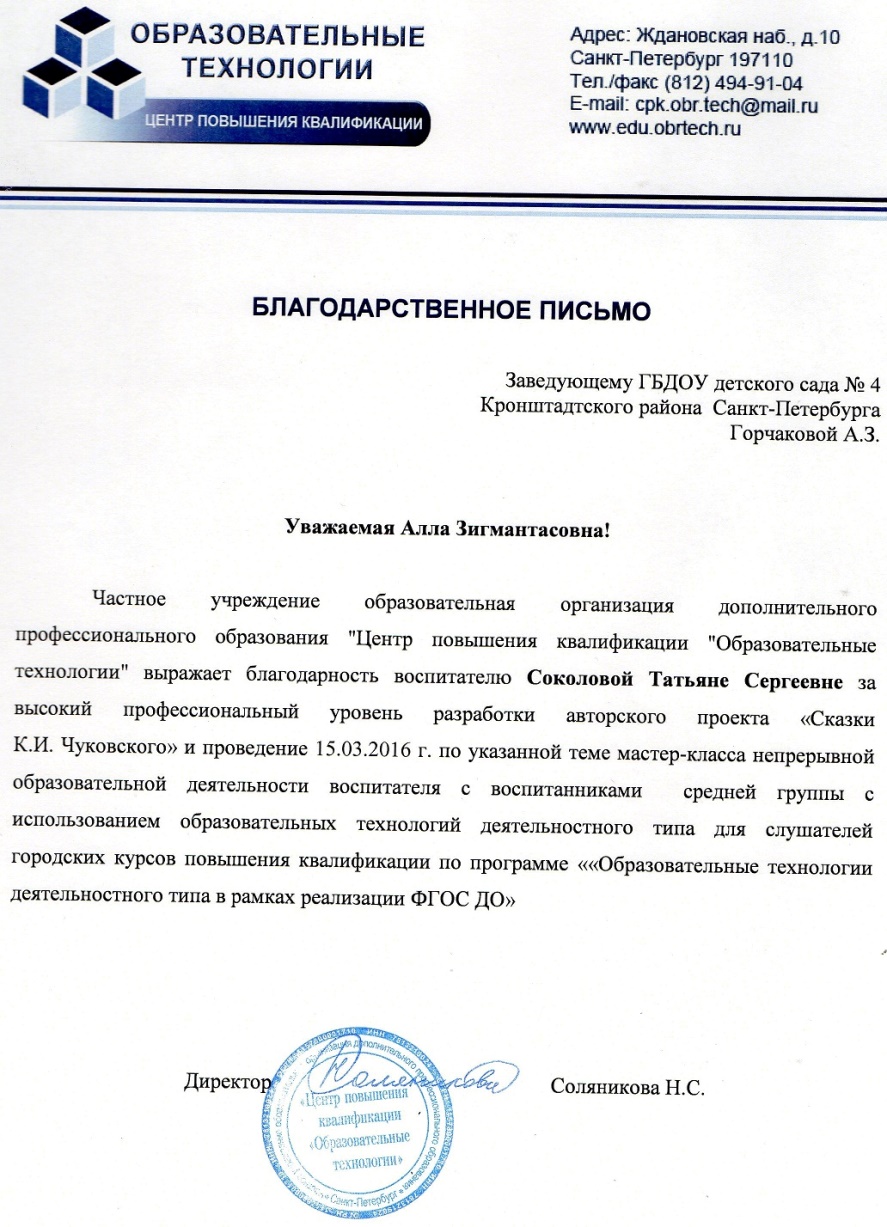 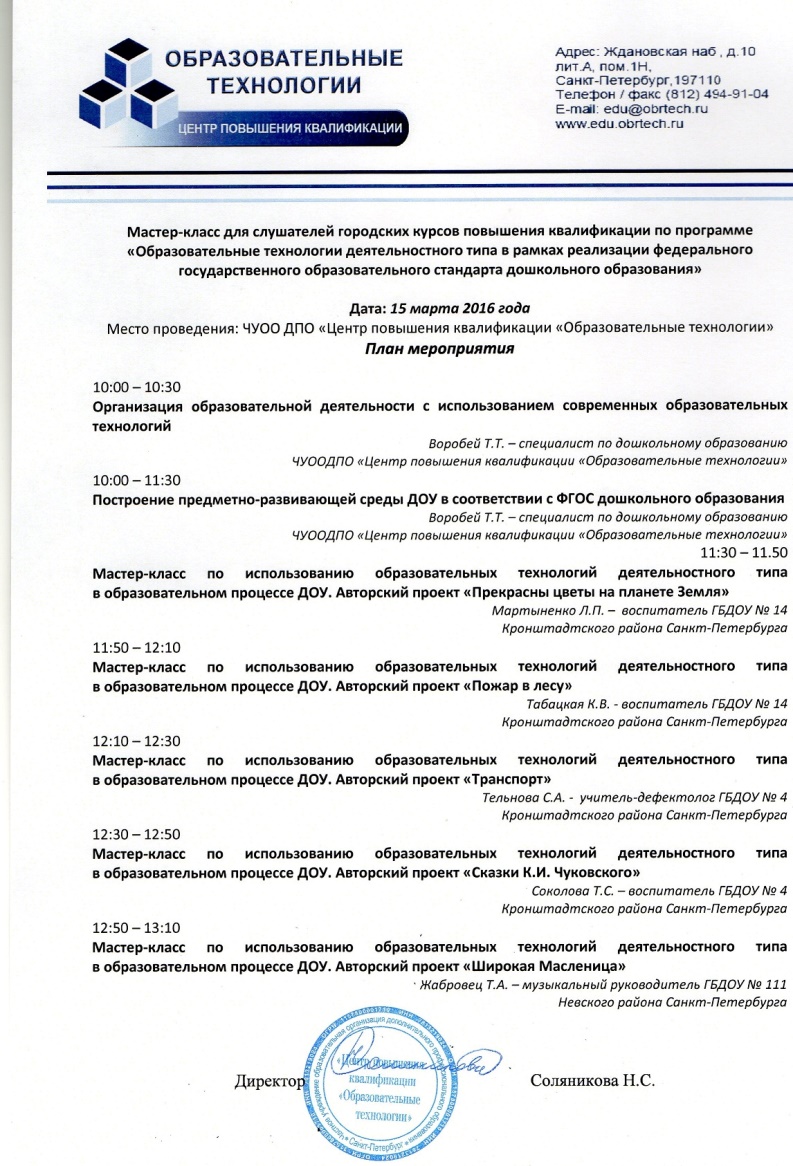 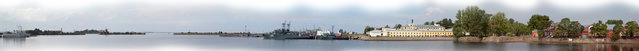